COVID-19
Comunicado Técnico Diario
DOMINGO 15 de MARZO de 2020
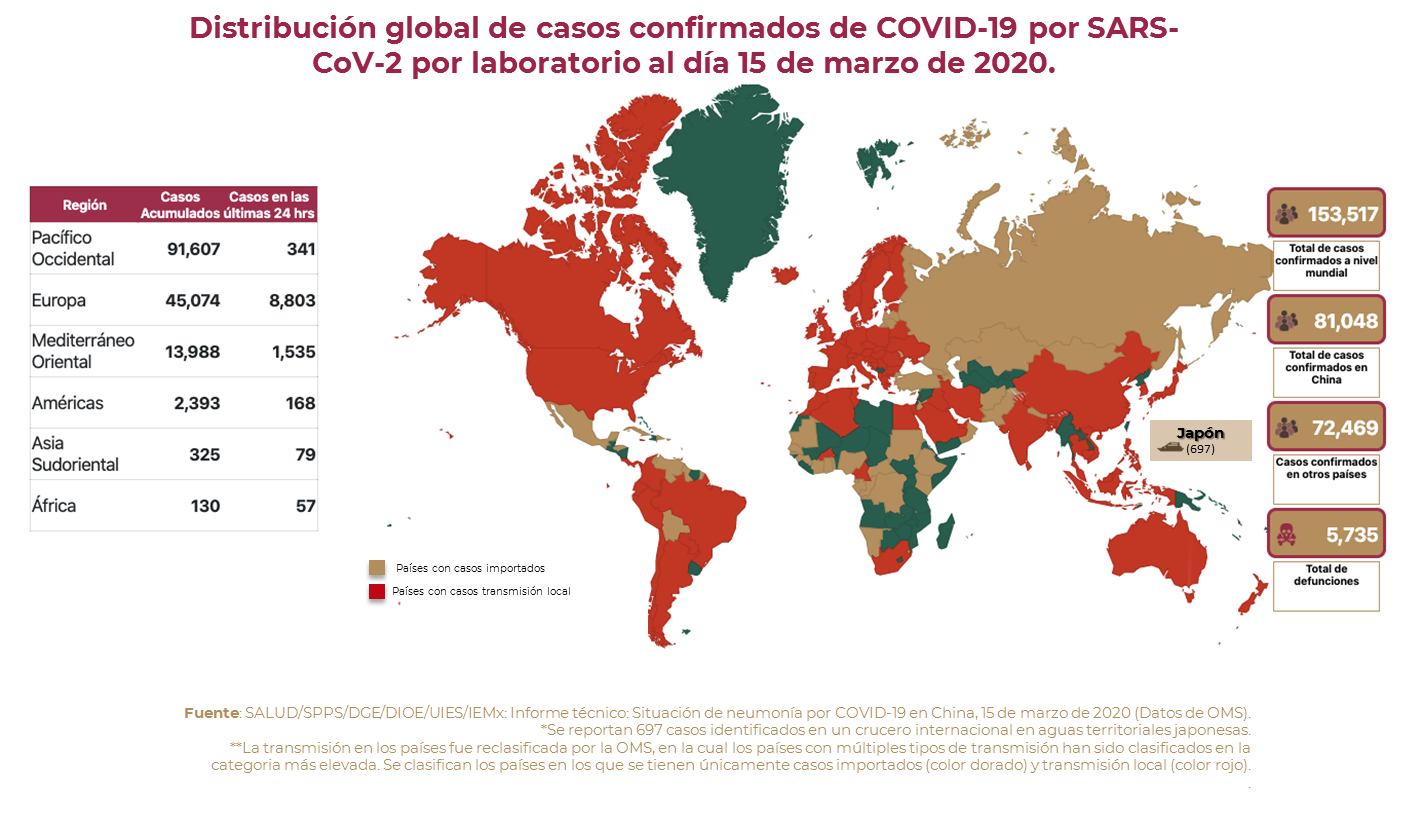 COVID-19: Panorama Nacional, al 15/03/2020
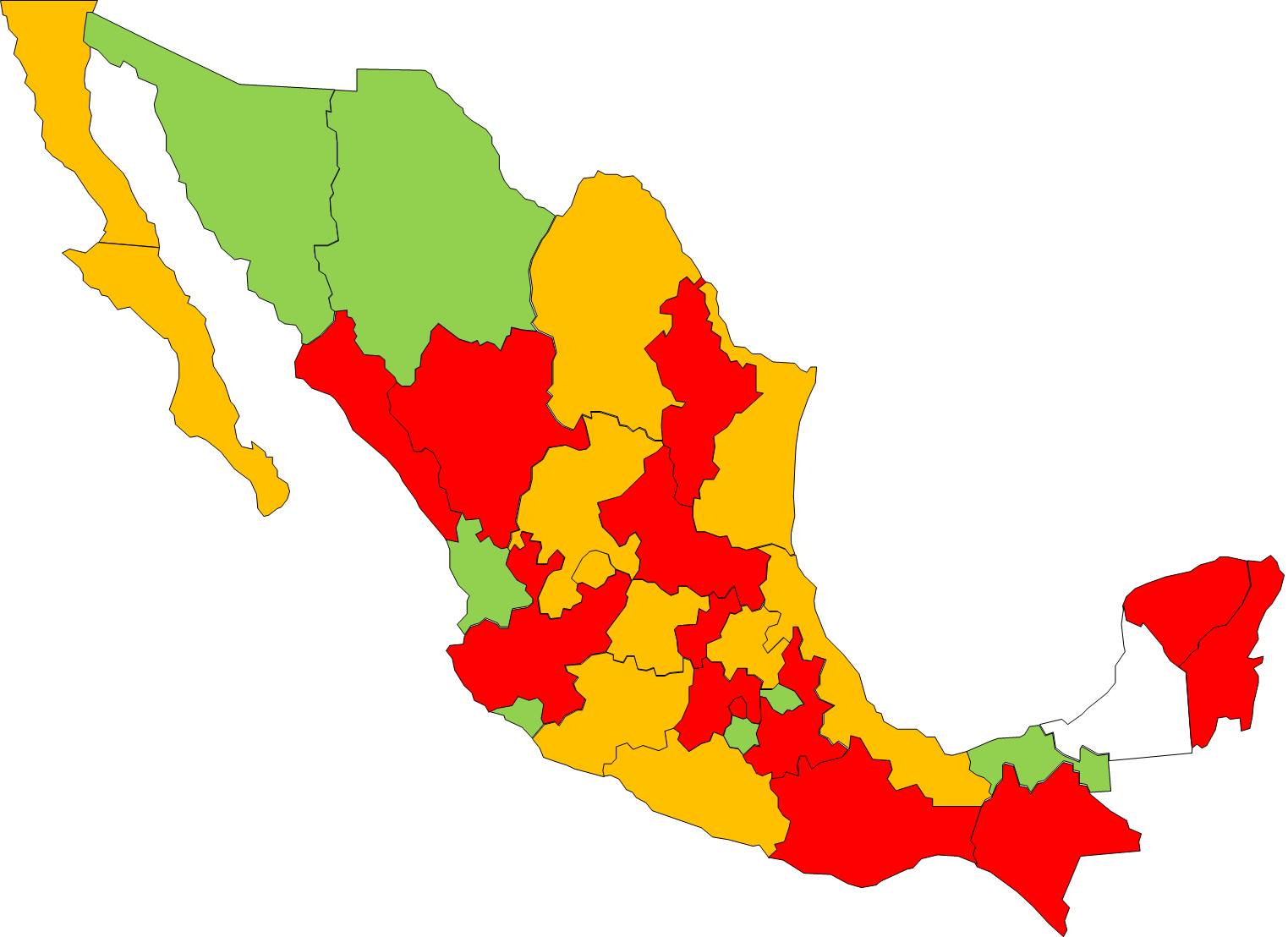 482
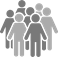 Total de casos NEGATIVOS
176
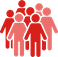 Total de casos Sospechosos
53
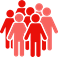 Total de casos confirmados
Portador asintomático
En lo referente al tema de atención médica la totalidad de los casos están estables al corte de hoy.
Mediana de edad: 46 años (19-73 años).
Fuente: SSA(SPPS/DGE/DIE/InDRE/Informe técnico.COVID-19 /Mexico-15 de marzo 2020 (corte 13:00hrs)
Vigilancia Epidemiológica de enfermedad por COVID-19
Seguimiento
de Contactos
De los 16 contactos que desarrollaron sintomatología, 5 fueron positivos* a SARS-CoV-2, por lo que se consideran como casos confirmados asociados a importación.
* 2 en Querétaro, 2 en CDMX y 1 en Puebla.
Fuente: SSA(SPPS/DGE/DIE/InDRE/Informe técnico. COVID-19 /Mexico-15 de marzo 2020 (corte 13:00hrs)
LAMINA PAUSA
Casos Estimados: Docenas
Leves: 80%
Graves: 14%
Muy Graves: 6%
Casos Estimados: Cientos
Leves: 80%
Graves: 14%
Muy Graves: 6%
Casos Estimados: Miles
Leves: 80%
Graves: 14%
Muy Graves: 6%
RESPUESTA
ESCENARIO 1
ESCENARIO 2
ESCENARIO 3
IMPORTACIÓN
DISPERSIÓN COMUNITARIA
EPIDÉMICO
Casos Importados
Transmisión 2º Generación
Brotes familiares
Transmisión 3º Generación y superior
Brotes comunitarios
Brotes Regionales
Dispersión Nacional
RESPUESTA
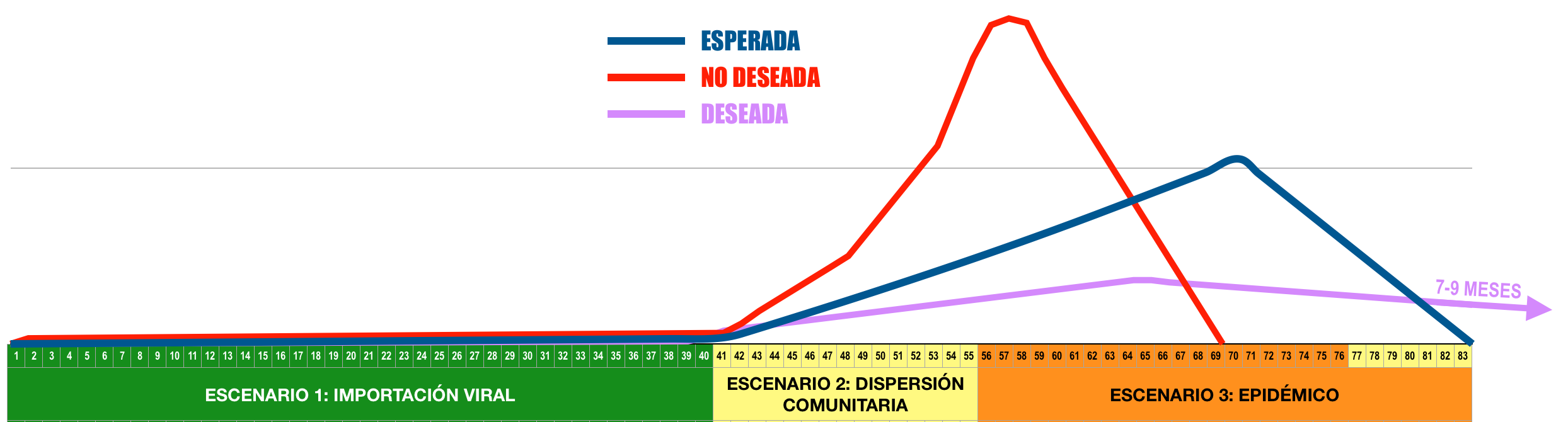 INTERVENCIONES DE PREVENCION Y CONTROL EN LOS DIFERENTES ESCENARIOS DE COVID-19
COVID-19
Comunicado Técnico Diario
DOMINGO 15 de MARZO de 2020